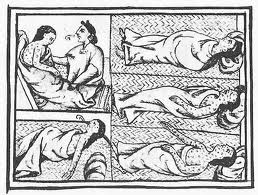 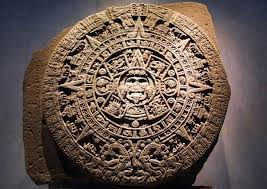 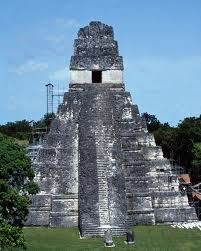 The Americas: Pre-Columbian Empires to Colonies
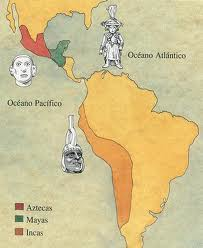 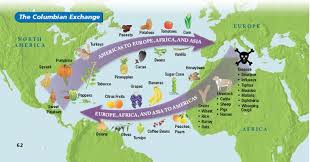 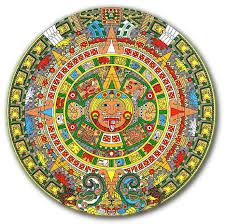 The First Americans
Scientists believe that during the last Ice Age, Asia and Alaska were attached by a land bridge where the Bering Straits are found today
Crossed the bridge in search of food and following animal migration
Spread south from Alaska
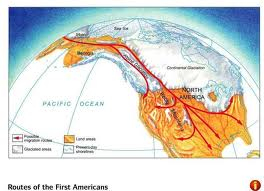 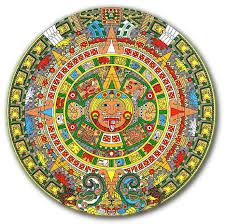 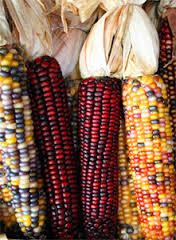 Multiplied and made it into North America, Central America, and South America
Separated by mountains and jungles, so they develop their own separate languages and cultures
“Native Americans” experienced their own Neolithic Revolution: learned to grow corn (maize)
Civilizations emerged in Mesoamerica
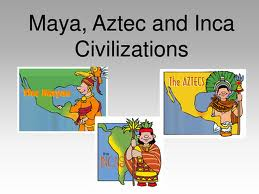 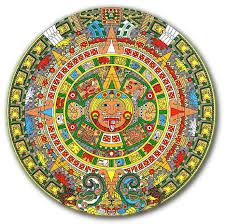 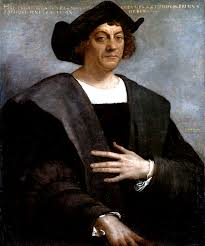 These civilizations  are known as pre-Columbian because they existed before Columbus came in 1492
Did not emerge in river valleys
Learned to plant corn
Became the basic food crop in the Americas, led to the development of permanent settlements and large cities
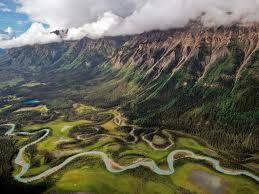 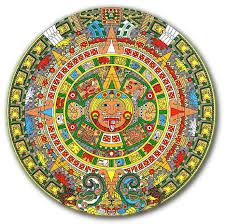 The Maya (1500 BC-1546 AD)
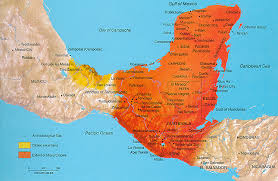 Earliest civilizations were the Olmecs and Toltecs
Then the Mayans developed in present day Guatemala
Each city had its own chief ruler, who was considered half man half god
Most Mayans were peasant farmers
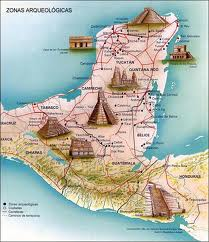 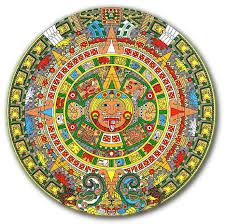 Small class of craftsmen
Nobility were a small hereditary class, who performed sacred ceremonies  and assisted rulers
Engaged in frequent wars and practiced human sacrifice
Ball game
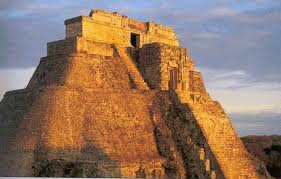 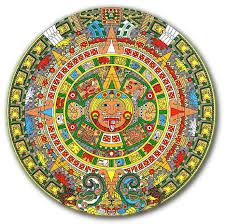 Achievements:
Builders: built huge cities in the jungle with large palaces, temples, and pyramids
Writing System: own hieroglyphics
Math and Science: calendar of 365 days
Artistry: colorful murals, ball game
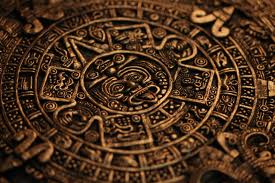 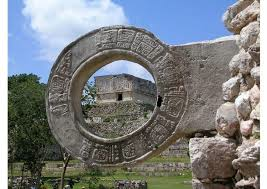 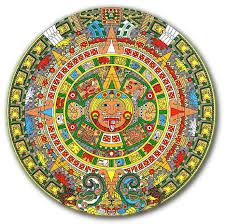 Eldorado Ball Game
http://www.youtube.com/watch?v=yDSyhqMEzek
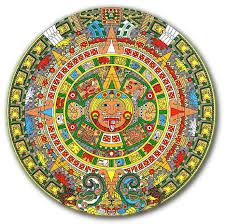 Around the 9th c. the Mayans experienced a crisis
Not sure if it was a food shortage, epidemic, or great war that ended the Maya civilization
Migrated north  and built new cities
Constant warfare from the 13th-16th c. led to the final decline
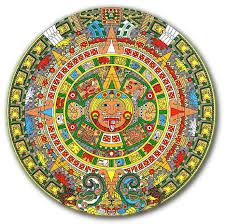 Aztecs (1200-1521)
Alliance of several local people
Learned to grow corn from their neighbors
Floating gardens
Capital at Tenochtitlan, on island in middle of Lake Texcoco
Aligned temples based on  the movements of the sun and moon
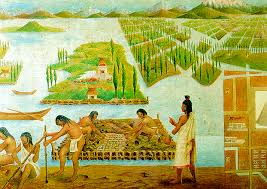 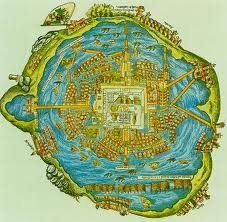 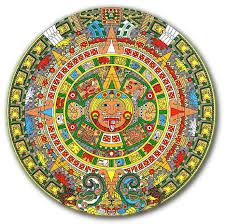 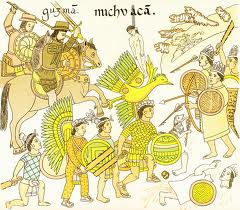 Engaged in frequent wars 
End because of Europeans
Complex social organization
all-powerful emperor
Nobles: government, army, or priesthood
Commoners: farmers, fishermen, craftsmen, warriors
slaves
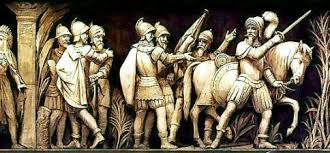 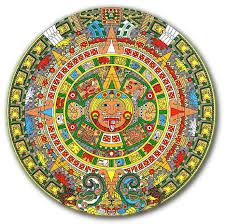 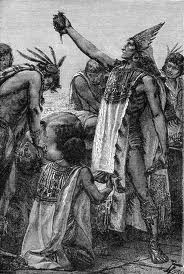 Worshipped many gods
Sun God was most important (Huitzilopochtli)
Though Sun God needed human blood, so they practiced a lot of human sacrifice
Believed in struggle between forces of good and evil
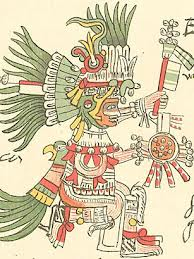 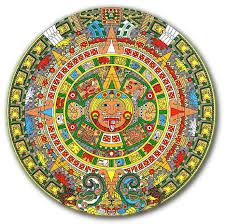 Inca Empire (1200-1535)
Along Pacific coast and in the Andes Mountains of South America
Terraced mountains and grew potatoes
Kept llamas and alpacas
Built upon the achievements of earlier people
Eventually ruled much of Peru, Ecuador, Bolivia, and Chile
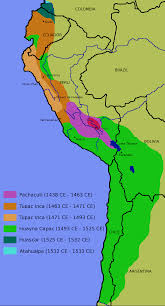 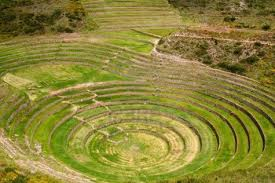 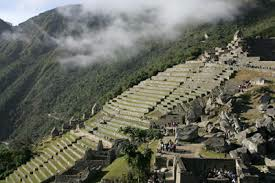 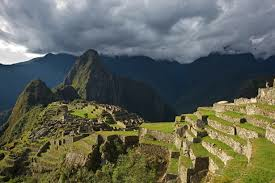 Built stone roads
Preserved food
Never developed carts with wheels
No form of writing
Used quipu-bundles of knotted and colored ropes to count, keep records, and send messages
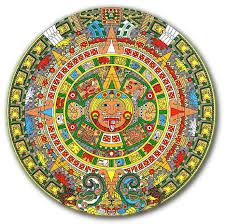 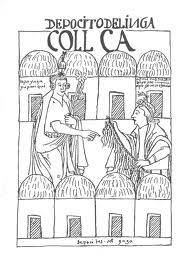 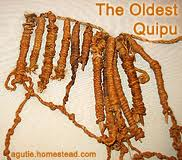 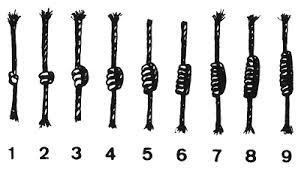 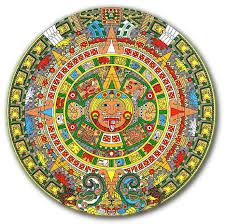 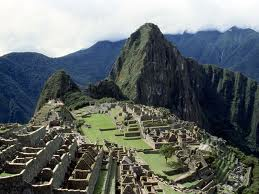 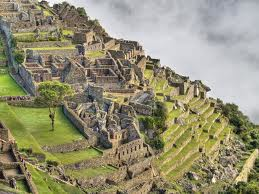 Constructed vast stone buildings high in the Andes
No cement
Machu Picchu was a famous fortress in the Andes Mountains
Blocks weigh 50 tons, but fit so close together you cannot put a knife though the joints
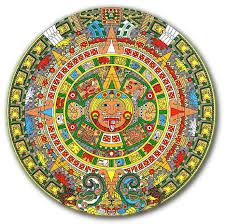 Art
Made stone sculptures to decorate the sides of temples and palaces
Ceramic bowls with human and animal forms for religious ceremonies
Used to ward off demonic spirits
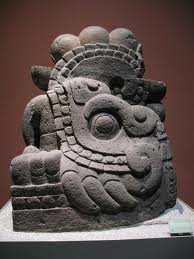 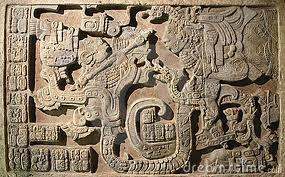 Gender Roles
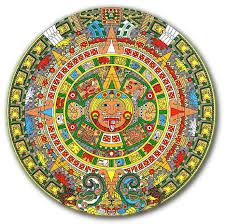 Established at birth
Boys were given a machete and girls were given a stone grinder
Boys taught crafts and girls taught to cook
Women made maize into flour
Women could also hold jobs outside the home
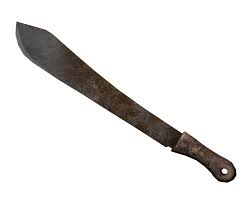 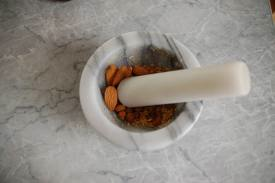 Quick Quiz
What civilization created a calendar with 365 days?
Aztec
Maya
Inca
Olmecs
Toltecs
What civilization had its capitol in the center of a lake?
Mayas
Aztec
Incas
Olmecs
Toltecs
What civilization used terraced farming?
Olmecs
Toltecs
Aztec
Maya
Inca
4. What made the Inca different from the Aztec and Maya?
	A.  Monotheistic
	B. democratic government
	C. located in Mexico
	D. used knots instead of actual writing
	E. more human sacrifice
In what way did the Maya and Aztec differ?
	A. Religion
B. Social Structure
C. Use of Sacrifice
D. Reason why they ended
E. One was located in South America
Columbian Exchange: Beginning
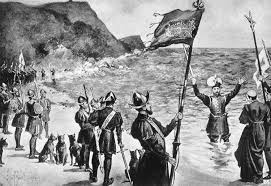 The writings of Marco Polo increased interest in trade with Asia
Goods were carried to Constantinople and then shipped to the Italian city-states
When the Ottoman Turks conquered the Byzantine, trade declined and a water route was needed
The Renaissance encouraged people to explore the oceans
New innovations like the compass and the triangular lateen allowed people to explore
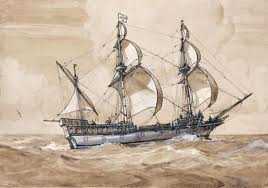 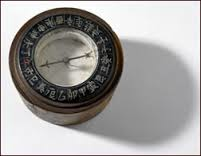 Age of Discovery
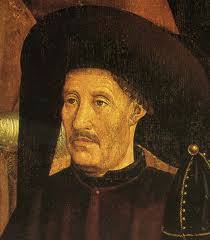 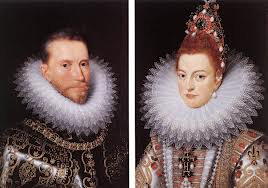 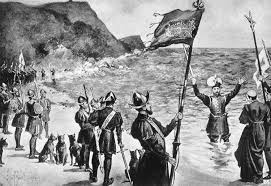 Spain and Portugal lead the way
Prince Henry of Portugal developed a lighter sailing ship and sponsored expeditions to Africa
Ferdinand and Isabella had just took over the Muslim areas of Spain and kicked out the Jews
They hoped to further the spread of the Christian faith
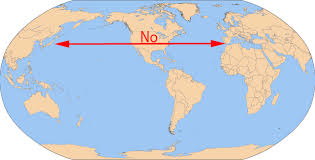 Christopher Columbus
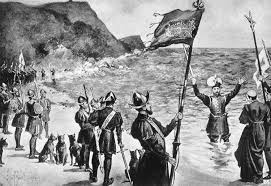 From Genoa in Italy
Thought he could reach Asia by sailing west
Rulers of Spain gave him 3 ships to try
Accidentally landed in the Americas
“discover” provided new sources of wealth and raw materials that would alter the economy of Europe
Columbian Exchange
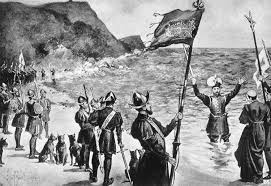 Exchange of products and ideas between the Americas and Europe
European diet was improved with corn, potatoes, chocolate, turkeys, tobacco
Americas received wheat, sugar, cattle, horses, sheep, disease
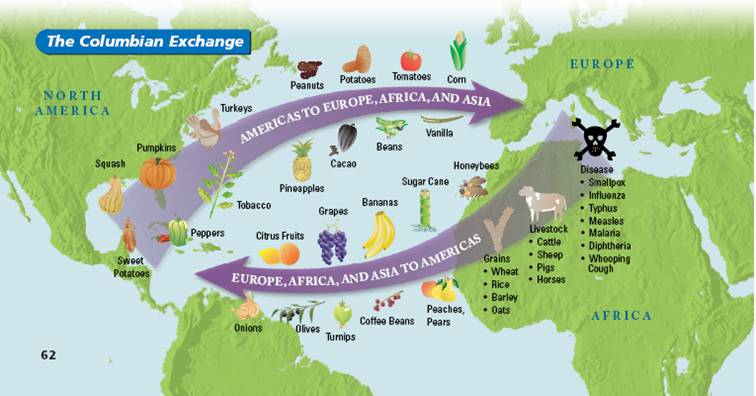 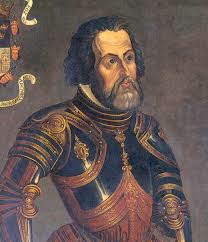 Conquest of Mexico
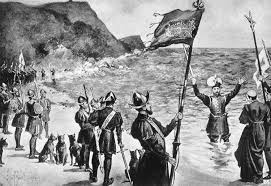 Conquistadors arrived in the Americas
Small numbers with horses and firearms were able to overcome large numbers of native Americans
Hernan Cortes conquered the Aztecs in search of gold and silver
The Aztecs fought back, but the introduction of smallpox knocked them out
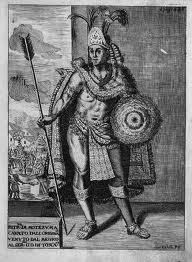 Conquest of Peru
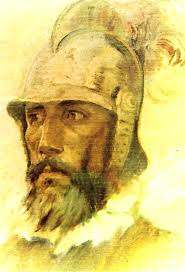 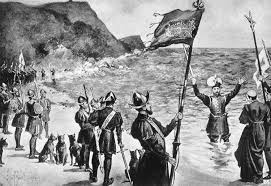 Francisco Pizarro conquered the Inca
Fought a much larger Indian force, but he had better technology
He pretended friendship and then ambushed the Inca and murdered the emperor
Treated the Indians harshly and forced them to accept Christianity
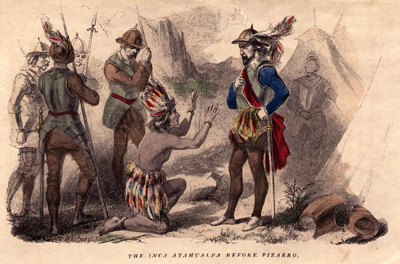 Colonial Latin America
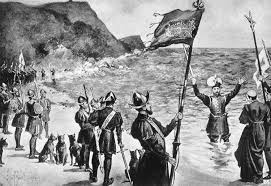 Spanish asserted their dominance, religion, and culture on native tribes
Region was transformed into Latin America
Spain set up viceroys to rule the colonies
Had to be born in Spain to have high position
Shipped Gold and Silver to Spain
Native Americans used to work the land
Encomienda system: system of forced labor
Jesuits built schools, hospitals, and taught
Eventually expelled
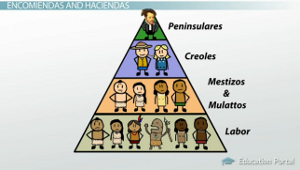 Native American population declined because had no immunity to diseases
Got smallpox, typhus, and measles
Could not survive harsh working conditions
Spanish needed stronger labor force, so began to import African slaves
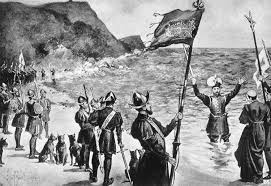 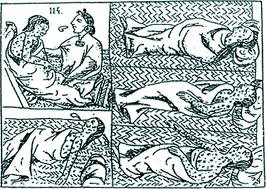 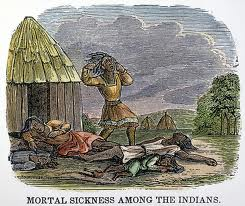 English Colonies
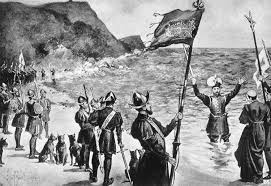 First permanent colony was at Jamestown, Virginia in 1607
First came for gold, but then discovered tobacco
Second was found by the Pilgrims and Plymouth Rock
Then the Puritans landed in Massachusetts bay in 1630
Came to escape religious persecution
Eventually became 13 colonies
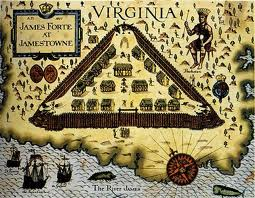 Virginia Company & Gold
http://www.youtube.com/watch?v=Ne2tzfxQ6T4
http://www.youtube.com/watch?v=gFHym_W6vkE
Atlantic Slave Trade
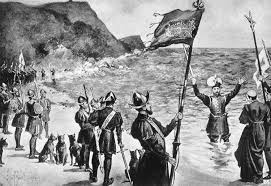 Finding workers to survive harsh conditions in the colonies became a problem
Solution was the rise of the slave trade
Slavery had existed long before European intervention
However, the new Atlantic slave trade expanded slavery on an unparalleled scale
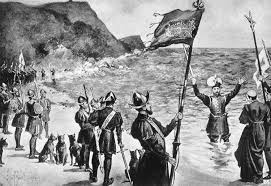 Enslaved people were captured by powerful African tribes
They were brought to the West Coast of Africa where they were traded to European and American slave traders in exchange for guns and other goods
Estimated the the Atlantic slave trade took away as many as 15 million African men and women
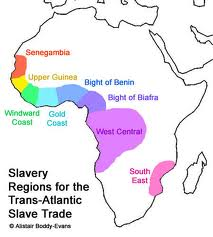 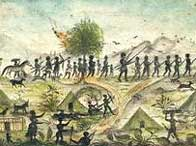 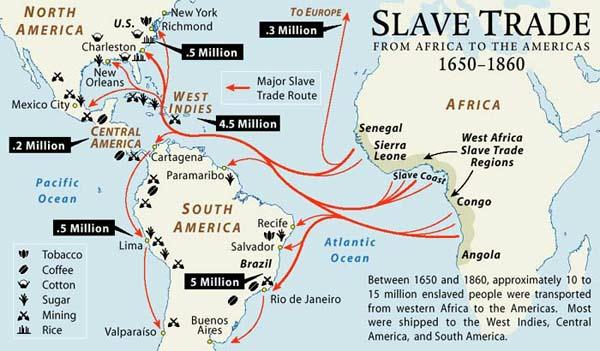 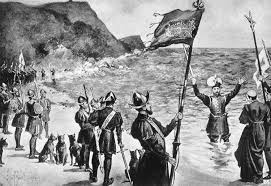 It decimated the population and took away all the people of child bearing age
Many died during the “Middle Passage”
Horrible conditions on voyage across the Atlantic
Most Africans worked long hours in the sugar fields of the Caribbean and Brazil
Others raised tobacco and cotton in NA
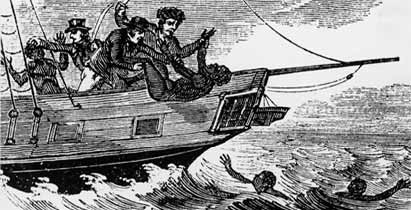 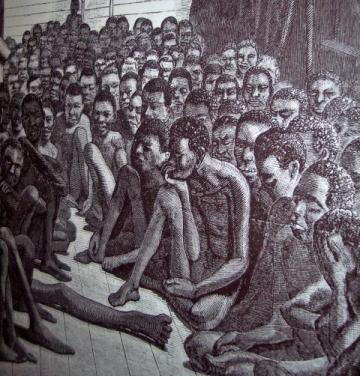 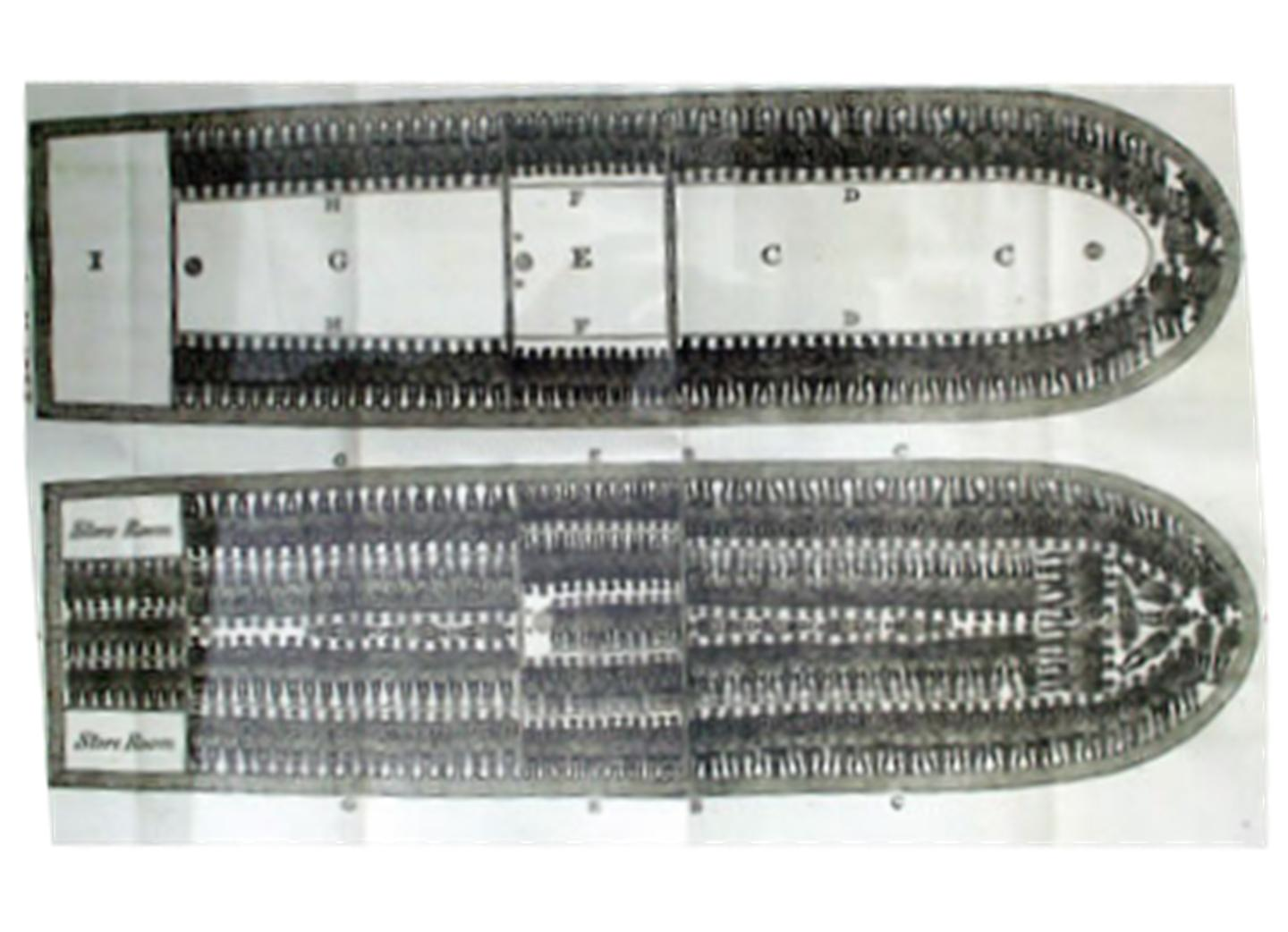 Effect of Slavery on Africa
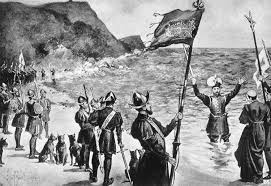 Encouraged African Warfare:  went to war to obtain slaves to trade for guns, rum, and other goods
Disrupted African Culture:  destroyed rich heritage, created legacy of violence and upheaval
Increased Cultural Diffusion:  exchange of goods and ideas increased, slavers brought new weapons to Africa and slaves brought their customs to the Americas
Crash Course on Slavery
http://www.youtube.com/watch?v=dnV_MTFEGIY
Quick Quiz
What did the writings of Marco Polo encourage?
Warfare between Europe and Asia
Increased hatred between Muslims and Christians
Increased trade with Asia
People to go out and become tourists
The expansion of the European Empire
The Columbian Exchange, was an exchange of what 2 things?
Guns and rum
Salt and gold
Food and disease
Products and Gold
Ideas and Products
Why were African slaves introduced into the Americas?
Were better farmers
Cost less
More compliant
Were less susceptible to disease
Better educated
What did the Africans receive for selling slaves?
Salt
Gold
Guns and rum
Bibles
Camels
What was a social outcome of the Slave trade?
The population of Africa grew
Africa lost many people of child bearing age
Communities established treaties with each other
Culture continued to flourish
Experienced a shortage of goods